La peste
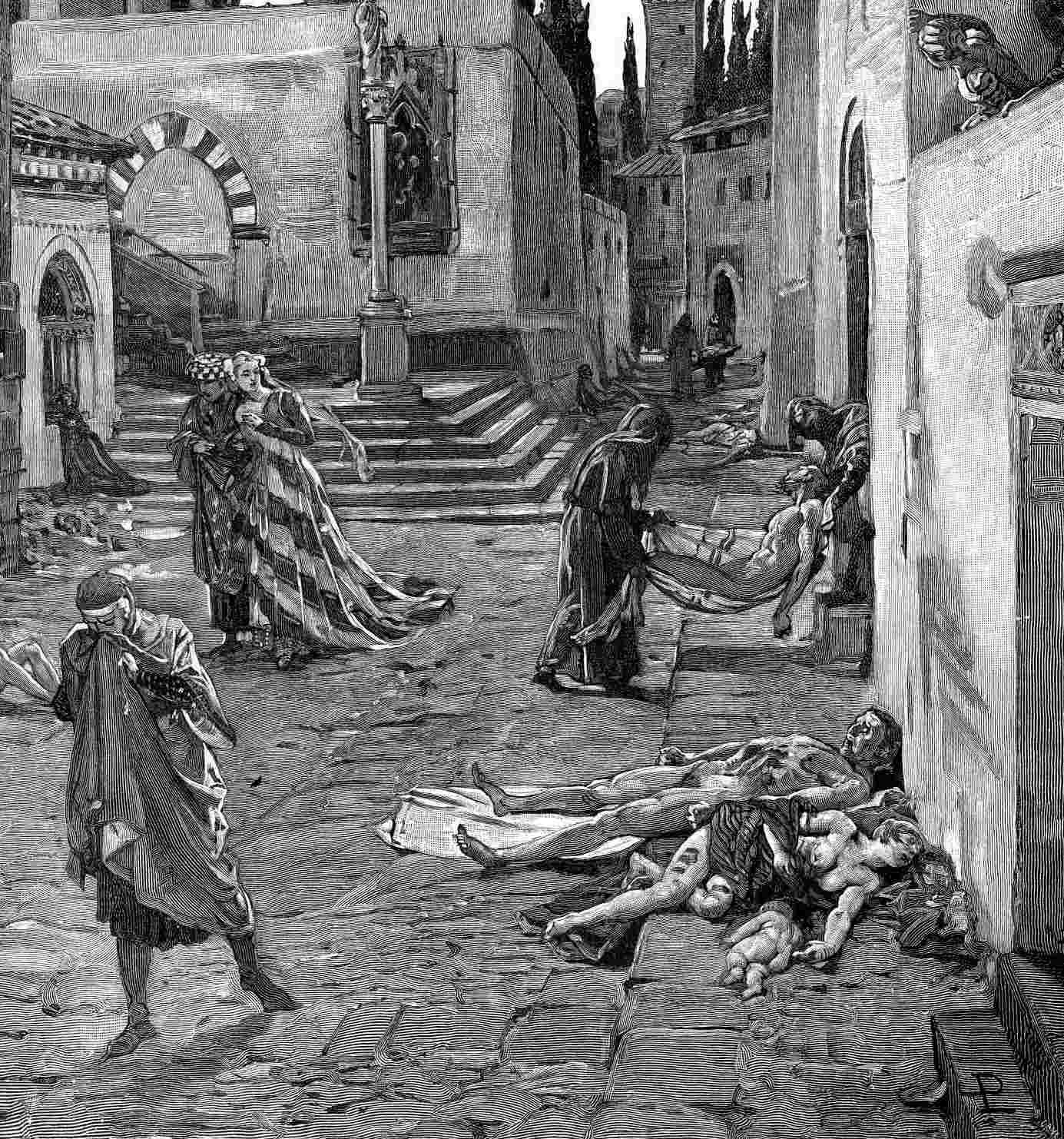 La peste è stata una delle più grandi epidemie nella 
storia.
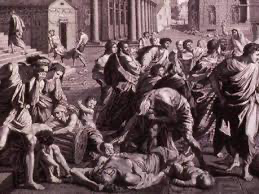 Le cause
La causa della diffusione di questo virus è dovuta alla cattiva igiene e dai topi che erano portatori del virus.
Caratteristiche della malattia
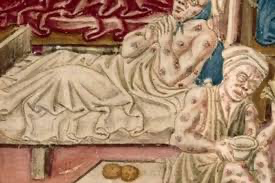 La peste si manifesta con l’infiammazione di uno o più linfonodi,  quando i linfonodi non riescono a contenere la malattia, essa si inizia a diffondere in tutto il corpo.
La peste nera
La peste nera si sviluppò intorno al 1347, in europa causò circa 20000000 di vittime.
Arrivò per la prima volta in Italia a Venezia, dove venne inventata la quarantena, lasciando le persone nelle barche al largo della laguna.
Dalla peste al corona virus
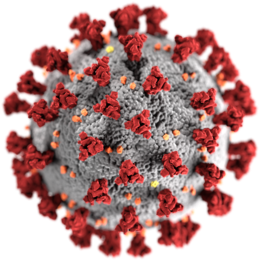 Probabilmente il covid19 è la peste del futuro, ma per fortuna l’avanzata tecnologia nella medicina diminuiscono di molto i decessi.